MOSAiC-ACA Flight 2020 09 02
POLAR 5
Crew: 	Mission PI	Mario Mech
	AWI		Clemens Collin
	AWI		Martin Gehrmann
	Eagle/Hawk	Michael Schäfer
	MiRAC		Friedhelm Jansen
	PMS		Valerian Hahn
Est. Take Off:    09:00 LT

Est. Duration:   4.5 Hours
5 dropsondes
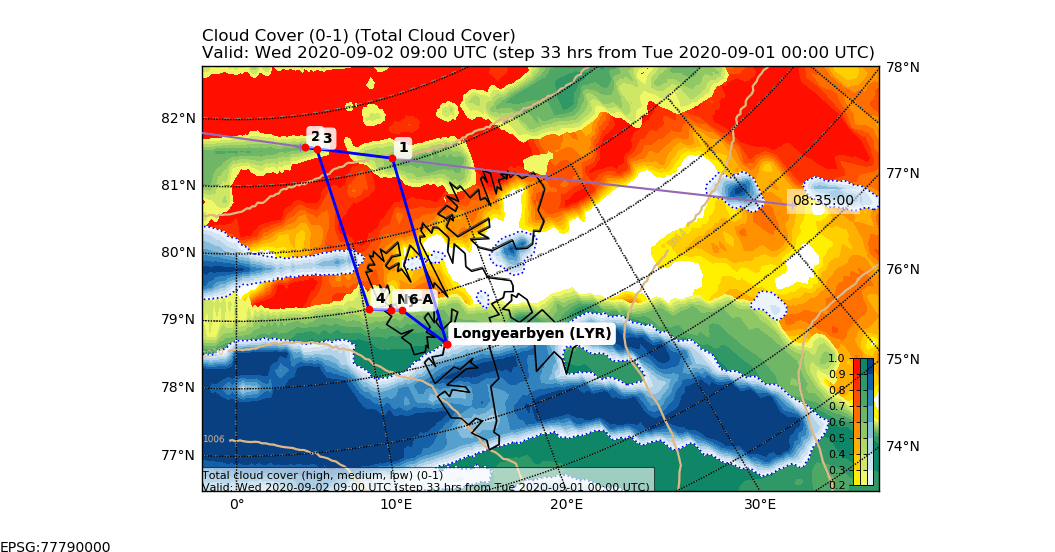 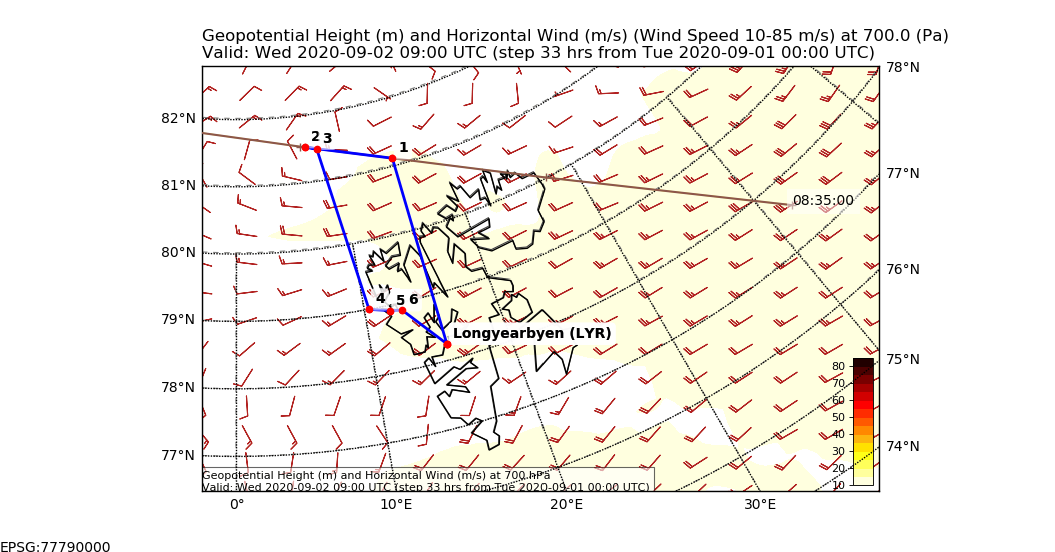 Flight Plan
LYR – W1  ascend 10,000 ft: 180 NM @180kn			60 min
W1 – W2 at 10,000 ft: 80 NM @140kn			34 min
W2 – W3 descend 200 ft with 1,000 ft/min			15 min

W3 – W2 different levels : 10 NM @120kn			30 min

W2 –W4  ascend 10,000 ft: 150 NM @180kn			50 min

W4 – NYA – W6 at 10,000 ft: 30 NM @140kn			15 min

W6 – LYR  10,000 ft: 50 NM @180kn				20 min

Total:				ca 4 hr 00 min